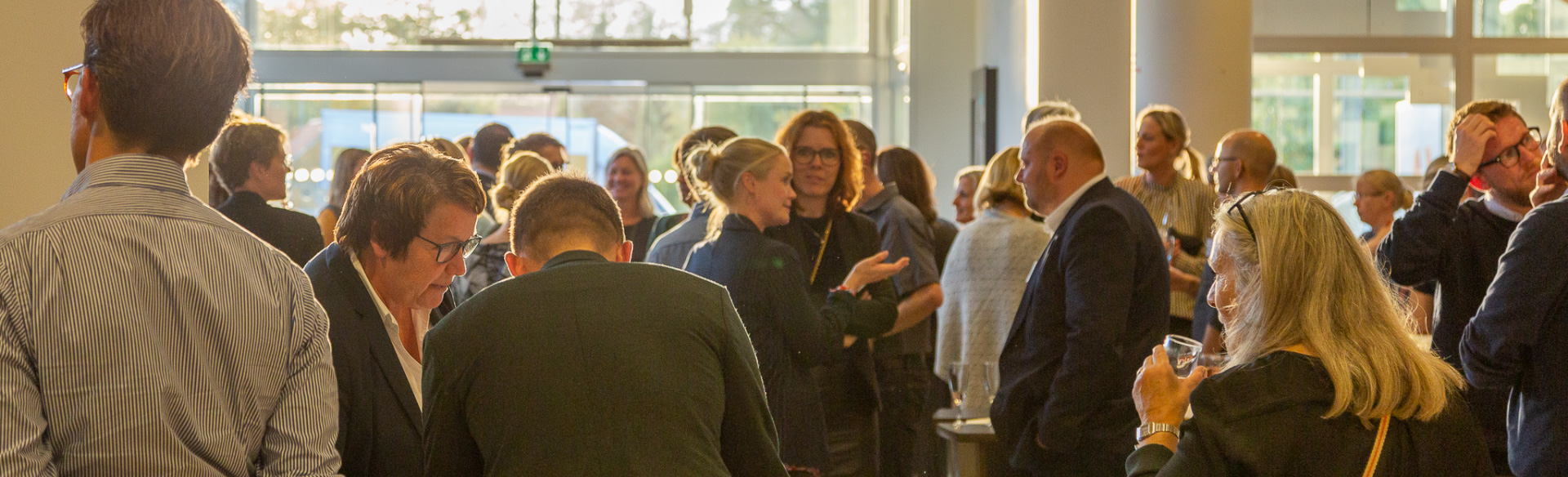 XXXX (Klyngenavn)Selvvalgt emne  - og eventuel underoverskriftxxx (DATO)
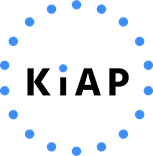 1
[Speaker Notes: Her kan du skrive datoen for mødet og klyngenavn ind.

Forslag til, hvad du kan sige:

I dag skal beskæftige vi os med dosisdispensering i almen praksis. 


Vi skal sammen, på baggrund af vores spørgeskemadata, drøfte vores holdning samt dele vores erfaringer og udveksle gode ideer.]
Formål med dagens møde
Formålet med mødet er..
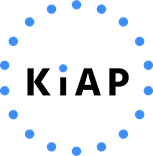 2
[Speaker Notes: Forslag til, hvad du kan sige:

Her kan du kort fortælle om det formålet med dagens klyngemøde

Der er mange meninger om emnet og der har været talrige udfordringer med at dosisdispensere i almen praksis. Formålet er, at vi får talt om dette på et videnoplyst grundlag og delt erfaringer fra klinikken.

Ved at invitere kommunen indenfor, har vi også mulighed for at tale om, hvordan vi kan samarbejde om udvalgte patientgrupper.

På mødet skal vi se på data fra vores egen spørgeskemaundersøgelse. Derudover har kommunen indvilliget i at give os et indblik i, hvilke patienter der dosisdispenseres og hvordan status er på området.

Til sidst på mødet kan vi i klyngen tale om der er konkrete tiltag, som giver mening at handle på.


I sidste ende handler dosisdispensering om, at der findes et potentielt forbedringspotentiale ved at øge medicinsikkerheden, forbedre compliance og eventuelt få et stærkt fælles arbejdsredskab med kommunen.]
Program for dagens møde (x times varighed)
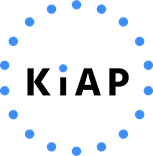 3
[Speaker Notes: Forklaring til slide: 

Mødet er inddelt i 3 hovedblokke med en pause på 15 min efter blok 1.

Programmet er sammensat så det samlet tager 2 timer og 30 minutter.

Klyngen kan sammensætte programmet, så det passer til det indhold, I synes der skal være. 


Forslag til, hvad du kan sige:

Klyngemøde er inddelt i tre hovedblokke, hvor vi: 

I Blok 1 gennemgår svar fra spørgeskemaundersøgelsen og deler vores erfaringer med hinanden. Herefter får vi basal viden om dosisdispensering af medicin. Blokken afsluttes med en fælles dialog om, der er noget, der giver anledning til overvejelser og refleksioner.

I Blok 2 fokusere vi på samarbejdet med kommunen – De kommet med et kort oplæg med deres tanker om spørgeskemaresultaterne samt data på ressourceforbrug på dispensering af medicin . Efterfulgt af en fælles dialog om, hvordan vi kan styrke samarbejdet.

I Blok 3 drøfter vi i fællesskab, om der skal gøres noget og eventuelt hvordan et samarbejde med kommunen konkret kan se ud. VI kan også aftale, hvordan der skal følges op på mødet.]
Materialer på dagens møde
Du har inden mødet:
xxxx

På mødet i dag udleveres:
xxxx

Til slut på mødet skal vi:  
Beslutte om der skal handles på noget
Aftale, hvordan vi skal følge op.

Husk at udpege en referent.
Skriv gerne vigtige pointer ned undervejs
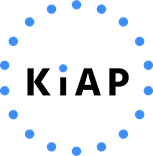 4
[Speaker Notes: Forslag til, hvad du kan sige:

Inden mødet har i alle besvaret et spørgeskema, som danner baggrund for vores resultater i dag.

På mødet får i udleveret resultaterne på et ark, samt et praksisark, hvor relevante information er værktøjet fra klyngemødet fremgår.

Til slut på klyngemødet skal vi i klyngen beslutte, om der skal handles på noget og om vi skal følge op på et senere tidspunkt.


For at sikre os at der også bliver fulgt op på det, vi aftaler i dag, skal vi have udpeget en referent fra enten klyngen (fx den kommunale praksiskonsulent) eller kommunen. [Aftal dette på forhånd med kommunen]]
BLOK 1:

Samlet tid: x min. herunder:
x
x
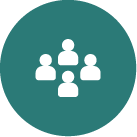 5
[Speaker Notes: Forslag til, hvad du kan sige:

I Blok 1 gennemgår svar fra spørgeskemaundersøgelsen og deler vores erfaringer med hinanden. Herefter får vi basal viden om dosisdispensering af medicin. Blokken afsluttes med en fælles dialog om, der er noget, der giver anledning til overvejelser og refleksioner.]
SLIDE MED OVERSKRIFT
Indsæt selvvalgt tekst
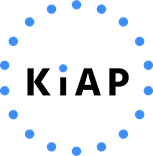 6
[Speaker Notes: Forklaring til slide:

(Hvis aftalt, byttes slideshow ud med kommunens eget slideshow)

Klyngen og kommunen aftaler nærmere om indhold og varighed.  
KiAP foreslår et oplæg med en varighed på maks. 5 minutter, der kunne indeholde følgende:

Kommunens oplæg 

Tal, der belyser anvendelsen af dosisdispenseret medicin. F.eks.:
Antallet af borgere på dosisdispenseret medicin af borgere i sygeplejen, hjemmeplejen eller plejehjem.
Hvor mange personaleressourcer bliver der brugt på medicinophældning?
Hvad bruger kommunen i dag af ressourcer på dosering af medicin?

Kommentarer til resultaterne fra spørgeskemaet fra lægerne og eventuelle forslag til løsninger til nogle af de problemer, der bliver skitseret fra de alment praktiserende læger.

Har kommune en ressourceperson (praksiskonsulent), som den enkelte praksis kan trække på? Det kan være til spørgsmål om dosisdispensering, forespørgsler, eller hvis noget ikke går som planlagt.

Kommunen bør overveje følgende emner;
Hvordan defineres stabil medicinsk behandling for patienten hos jer?
Mister patienten kontakten med personalet, når dosisdispensering etableres?

Uddybende beskrivelse findes i samarbejdsdokumentet til formødet.

Forslag til, hvad du kan sige:

Nu vil vores repræsentanter komme et kort oplæg til os, hvor de giver os indblik i deres perspektiver på dosisdispensering af medicin gennem deres tal og data.
Oplægget afsluttes med en åben dialog med os og dem, hvor vi har mulighed for at stille spørgsmål til konkrete elementer.
De vigtigste pointer og samtaler tager vi med videre til blok 3. Disse kan måske styrke det lokale tværfaglige samarbejde til gavn for den enkelte patient..


Giv dem en hånd.]
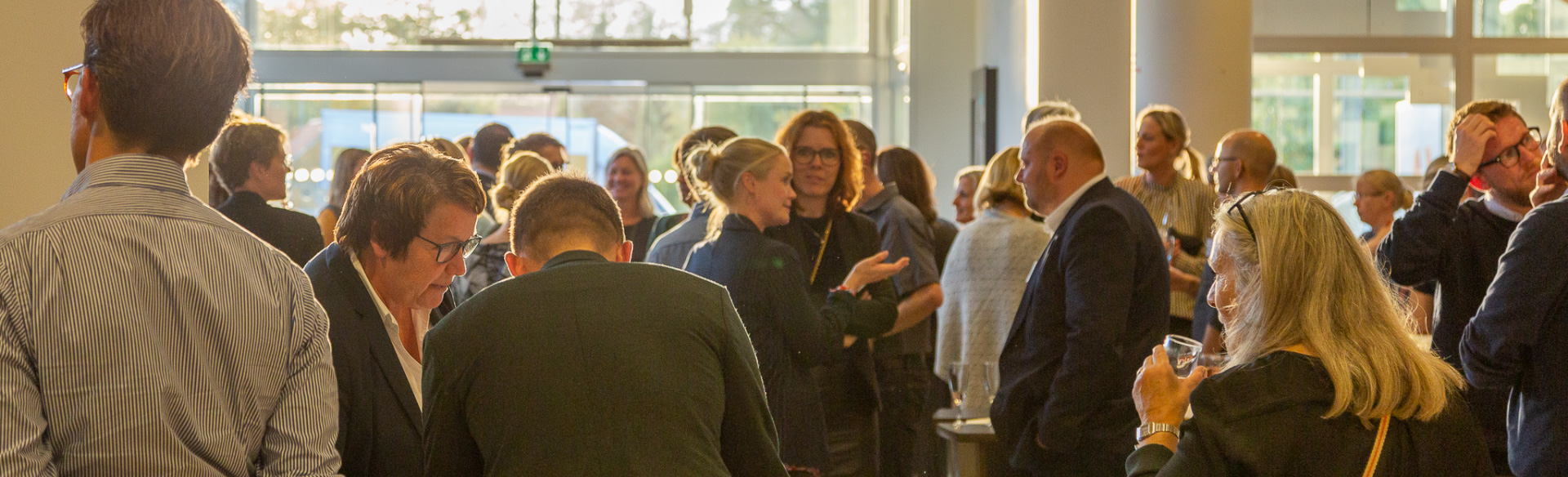 Pause (xx minutter)
[Speaker Notes: Forklaring til slide:

Klyngemedlemmer sætter sig sammen i praksis. Sololæger må meget gerne sætte sig sammen.]
Blok 2:

Samlet tid: x min. herunder:
x
x
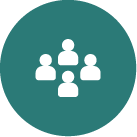 8
[Speaker Notes: Forslag til, hvad du kan sige:

I Blok 1 gennemgår svar fra spørgeskemaundersøgelsen og deler vores erfaringer med hinanden. Herefter får vi basal viden om dosisdispensering af medicin. Blokken afsluttes med en fælles dialog om, der er noget, der giver anledning til overvejelser og refleksioner.]
Blok 3: Implementering og opfølgning 

Samlet tid: xx min.
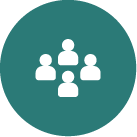 9
[Speaker Notes: I Blok 3 drøfter vi i fællesskab, om der skal gøres noget og eventuelt hvordan et samarbejde med kommunen konkret kan se ud. VI kan også aftale, hvordan der skal følges op på mødet.]
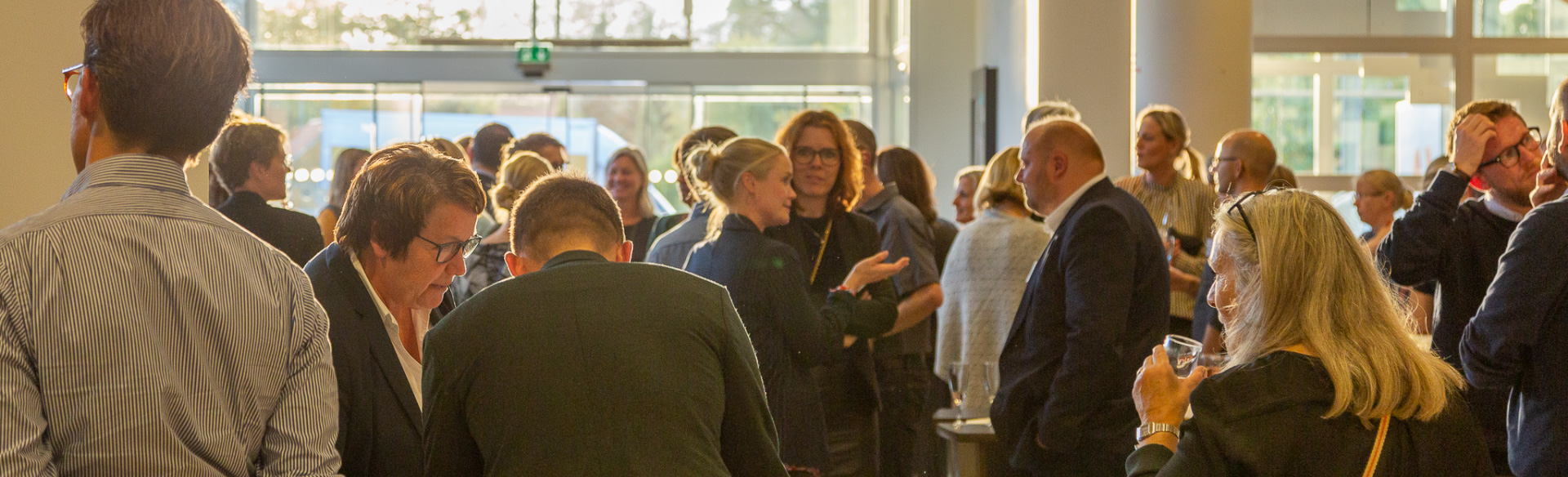 TAK FOR I DAG
[Speaker Notes: Tak for besøget og tak for god ro og orden!]
Referencer og kilder
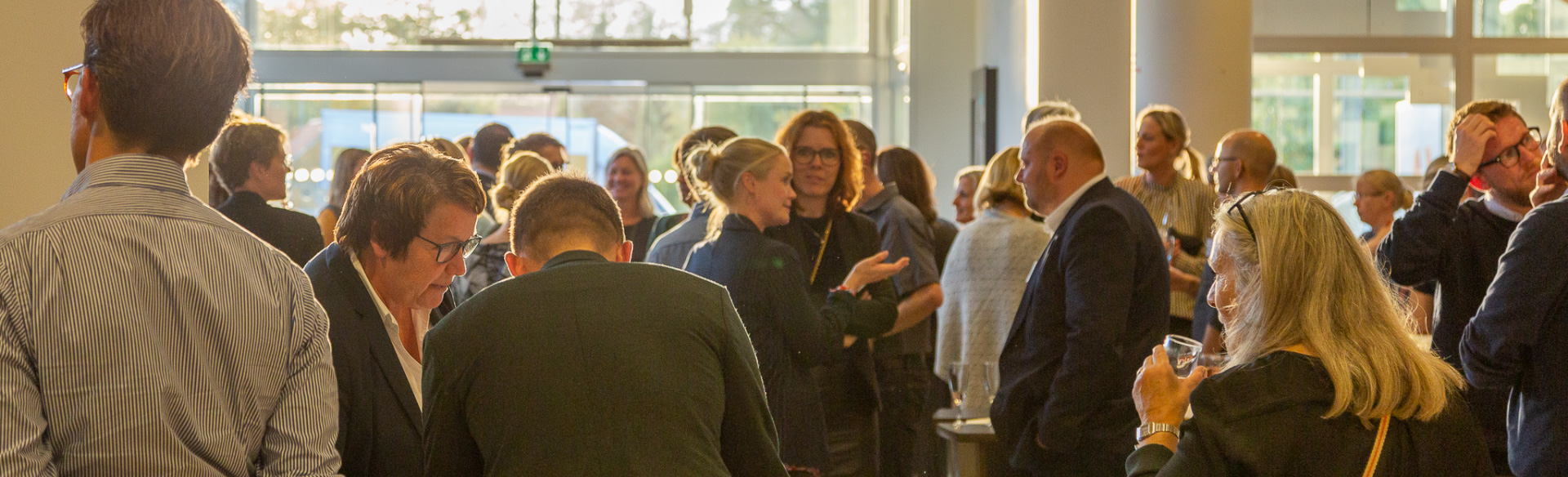 [Speaker Notes: Forklaring til slide:

Referencer fra tidligere slides om forholdet mellem manuel dispensering af medicin og dosisdispenseret medicin. Yderligere referencer kan findes i klyngepakkedokumentet på kiap.dk.]